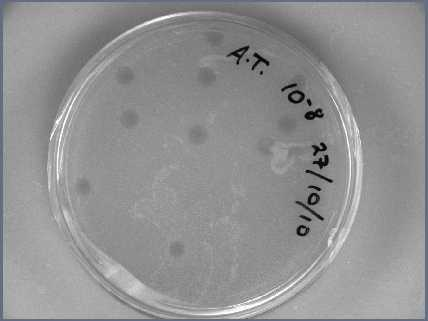 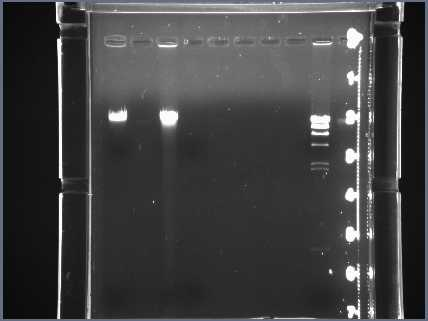 SankungSillah
Whole dna
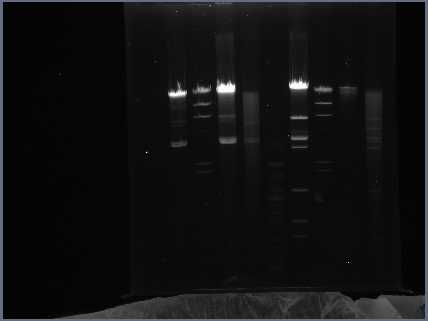 EcorI lane 4 SankungSillah
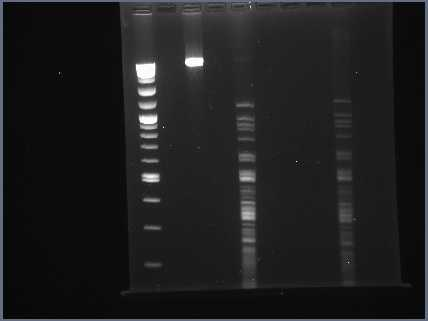 HaeIII lane5 SankungSillah
Cla1
HindIII
BamH1
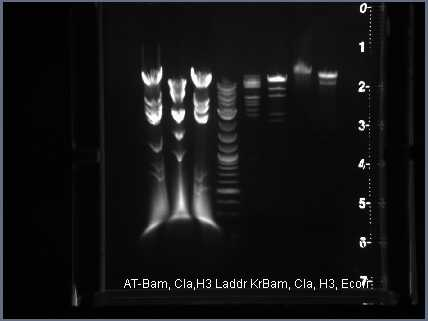